Hoeteck Wee and David Wu
May 2024
Functional Commitments
“commitment”
“opening”
Functional Commitments
“commitment”
Functional Commitments
Functional Commitments
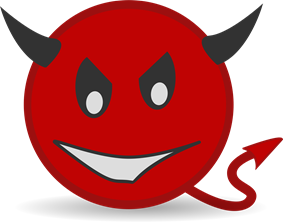 Functional Commitments
Special Cases of Functional Commitments
Vector commitments:
commit to a vector, open at an index
Polynomial commitments:
Commitments as Proofs on Committed Data
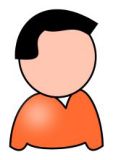 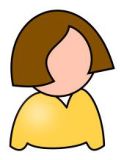 Succinctness: both the commitment and the proof are short
Succinct Functional Commitments
(not an exhaustive list!)
Scheme
Function Class
Assumption
[Mer87]
vector commitment
collision-resistant hash functions
[LY10, CF13, LM19, GRWZ20]
vector commitment
[CF13, LM19, BBF19]
vector commitment
groups of unknown order
[PPS21]
vector commitment
short integer solutions (SIS)
[KZG10, Lee20]
polynomial commitment
[BFS19, BHRRS21, BF23]
[CLM23, FLV23]
polynomial commitment
polynomial commitment
groups of unknown order
[LRY16]
Boolean circuits
collision-resistant hash functions + SNARKs
[LRY16]
linear functions
[ACLMT22, CLM23]
constant-degree polynomials
[dCP23]
[BCFL23]
[KLVW23]
[WW23a, WW23b]
Boolean circuits
Boolean circuits
Boolean circuits
Boolean circuits
SIS (non-succinct openings in general)
batch arguments for NP
Pairing-Based Functional Commitments
This work: functional commitments for general circuits using pairings
Why bilinear maps? Schemes have the best succinctness
Pairing-based SNARKs just have a constant number of group elements
Can we construct a functional commitment for general circuits where the size of the commitment and the opening contain a constant number of group elements?
Namely: match the succinctness of pairing-based SNARKs, but only using standard pairing-based assumption (no knowledge assumptions or ideal models)
Pairing-Based Functional Commitments
This work: functional commitments for general circuits using pairings
Assumption
Scheme
Function Class
generic group
[LRY16, Gro16]
arithmetic circuits
subgroup decision
[LRY16]
linear functions
generic group
[LM19]
linear functions
über assumption
[LP20]
[CFT22]
[BCFL23]
arithmetic circuits
[KLVW23]
arithmetic circuits
This work
arithmetic circuits
metrics in # group elements
This Work
This work: functional commitments for general circuits using pairings
Assumption
Scheme
Function Class
This work
arithmetic circuits
This Work
This work: functional commitments for general circuits using pairings
Assumption
Scheme
Function Class
Constant number of group elements
This work
arithmetic circuits
(all results without relying on knowledge assumptions or ideal models)
Starting Point: Chainable Commitment
Chainable commitment [BCFL23]
Starting Point: Chainable Commitment
[BCFL23]
gate
Assume: each gate computes quadratic function
gate
gate
gate
gate
gate
Commitments to internal
layers and output layer
Commit to input wires
opening
Chainable commitment openings for each layer
Starting Point: Chainable Commitment
[BCFL23]
gate
gate
Opening scales with
depth of circuit
gate
gate
gate
gate
Commitments to internal
layers and output layer
Commit to input wires
opening
Chainable commitment openings for each layer
Our Approach: Commit to All Wires
Goal: Constant number of group elements for commitment and openings
Commitment: (same as before)
Opening: commit to all wires (i.e., concatenated together) twice
Input layer
Intermediate layer
Output layer
Our Approach: Commit to All Wires
Goal: Constant number of group elements for commitment and openings
Everything is short, but how
do we argue binding?
Commitment: (same as before)
Opening: commit to all wires (i.e., concatenated together) twice
Input layer
Intermediate layer
Output layer
Our Approach: Commit to All Wires
Goal: Constant number of group elements for commitment and openings
Commitment: (same as before)
Opening: commit to all wires (i.e., concatenated together) twice
With bilinear maps, we only know how to check quadratic functions
Technical Tool: Projective Chainable Commitments
Technical Tool: Projective Chainable Commitments
Using Projective Chainable Commitments
opening
Using Projective Chainable Commitments
This is a quadratic relation (since we have the intermediate wires)
Using Projective Chainable Commitments
Using Projective Chainable Commitments
Note: we do not know what values
they have, only that they agree
Using Projective Chainable Commitments
Note: we do not know what values
they have, only that they agree
Using Projective Chainable Commitments
Using Projective Chainable Commitments
Using Projective Chainable Commitments
Using Projective Chainable Commitments
Using Projective Chainable Commitments
Using Projective Chainable Commitments
Similar proof strategy as [GZ21, CJJ21, KLVW23]
Constructing Projective Chainable Commitments
Starting point: Kiltz-Wee [KW15] proof system for proving membership in linear spaces
Basic scheme supports opening to a fixed linear function
Extend to any linear function using multiple copies of the scheme (for basis functions)
Extend to quadratic functions via tensoring and linearization
Projective chainable commitments: embed commitment in a vector space
Real commitment lie in one subspace, projected commitment lie in a “shadow” subspace
similar projection as [GZ19], but with additional locality constraints
[see paper for details]
Summary
This work: functional commitments for general circuits using pairings
Assumption
Scheme
Function Class
Open problem: Construction with shorter CRS (e.g., linear-size)? Then, parameters would match state-of-the-art pairing-based SNARKs.
This work
arithmetic circuits
Thank you!
https://eprint.iacr.org/2024/688